The Chinese Room
COMP 4230
David J Stucki
Fall 2021
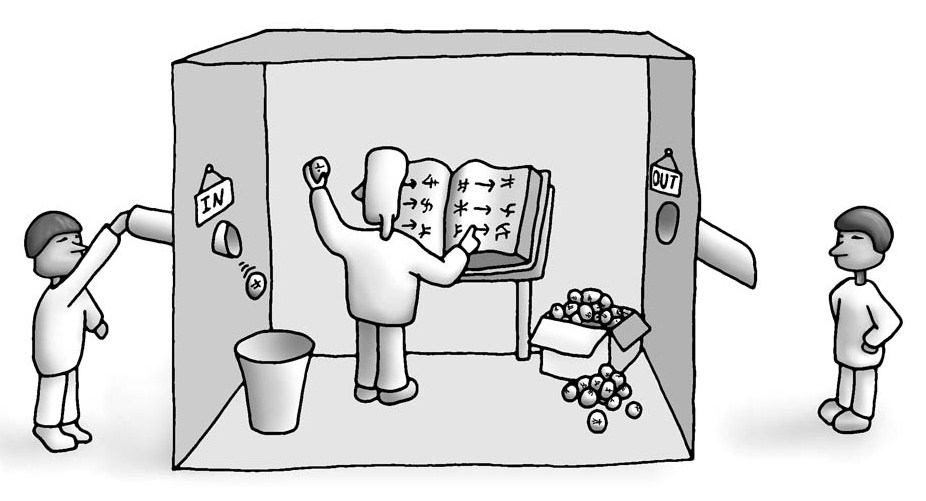 https://commons.wikimedia.org/wiki/File:2-chinese-room.jpg
Alerts
Read Chapter 2 of Larson
Read both articles by Douglas Hofstadter on self-reference

Read John Searle's 1980 paper
How The Chinese Room Operateshttps://mind.ilstu.edu/curriculum/searle_chinese_room/searle_chinese_room.html
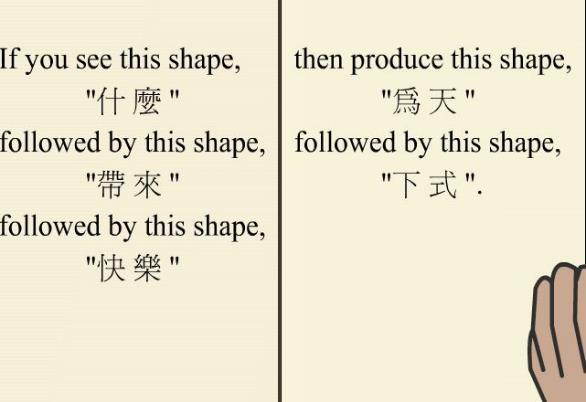 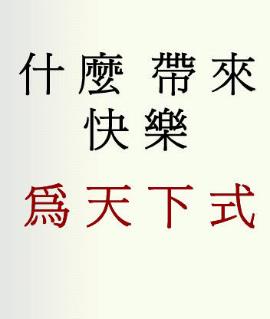 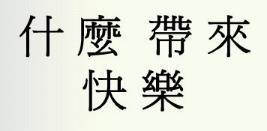 What brings happiness?
Be the stream of the universe.
(Lao-Tzu's Tao Te Ching)
Meanwhile, Outside The Room
This guy is so smart!
Chinese Room Reflections
1980	John Searle: Brain and Behavioral Sciences (BBS)
What was Searle's point?
Even if a computer passes the Turing Test, it won't be intelligentbecause it still won't understand anything it says.
Turing himself had suggested some possible objections to machine intelligence. He gave them the following titles:
Theological, “Heads in the Sand”, Mathematical, Consciousness, Various Disabilities, ESP, Lady Lovelace’s Objection (originality), Continuity in the Nervous System, and Informality of Behaviour.
Searle’s argument appeared to be new, and was a death knell for interest in the Turing Test, at least for a decade.
No longer was the question "Can we pass the Turing Test?" but rather"What is required for understanding?"
Next Time…
GOFAI: Good Old Fashioned Artificial Intelligence